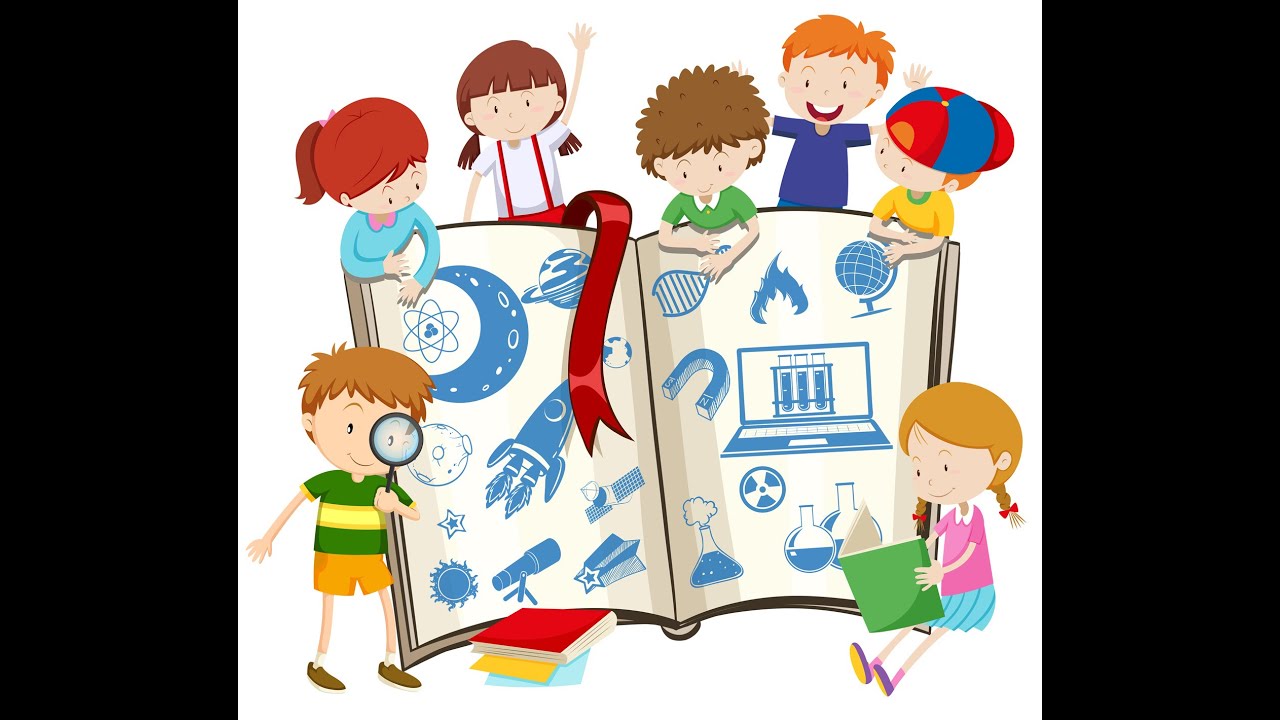 Что такое проектная работа?
Участники проекта
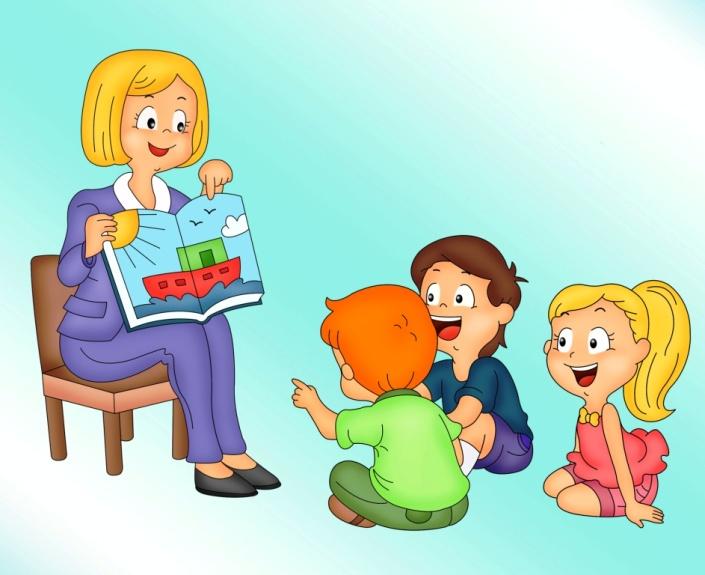 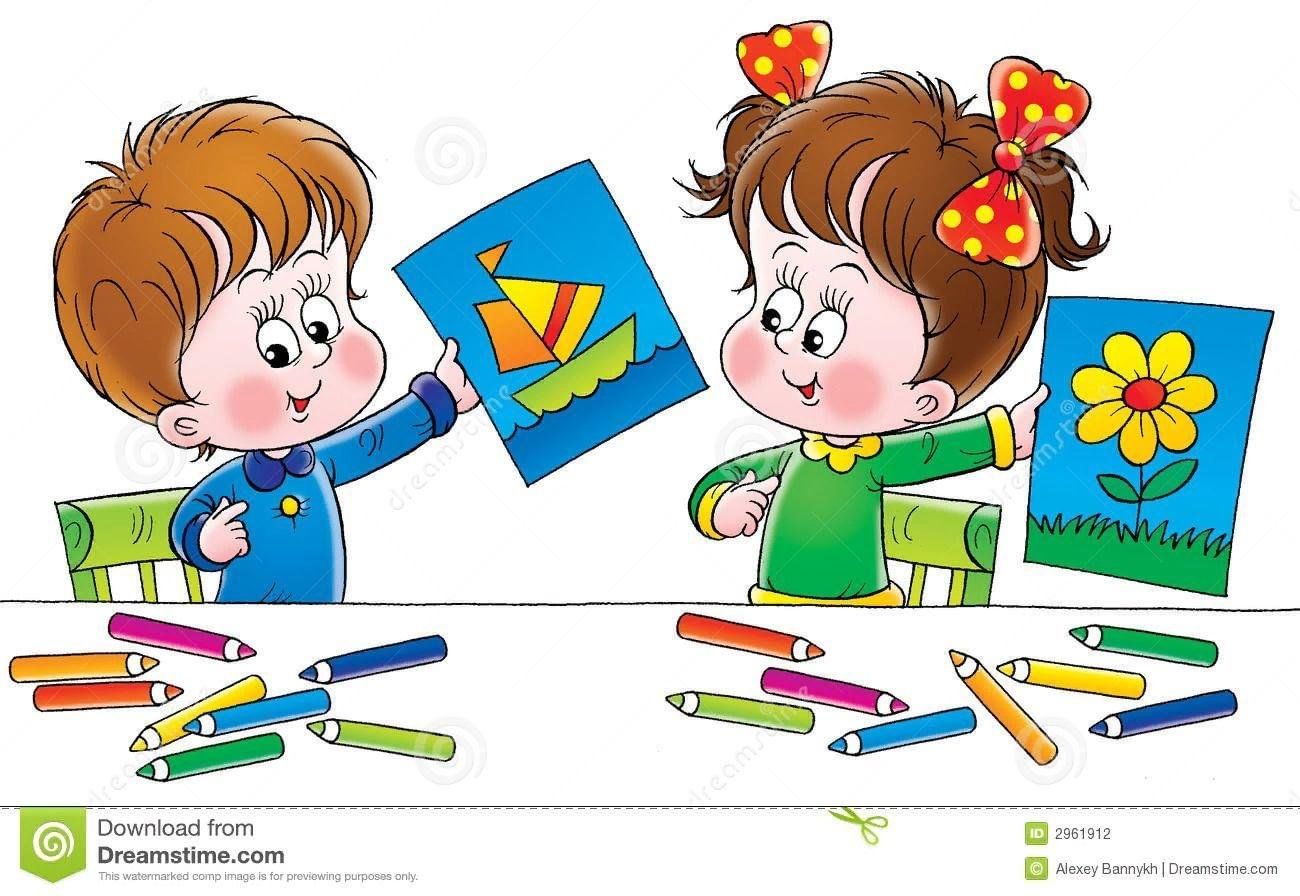 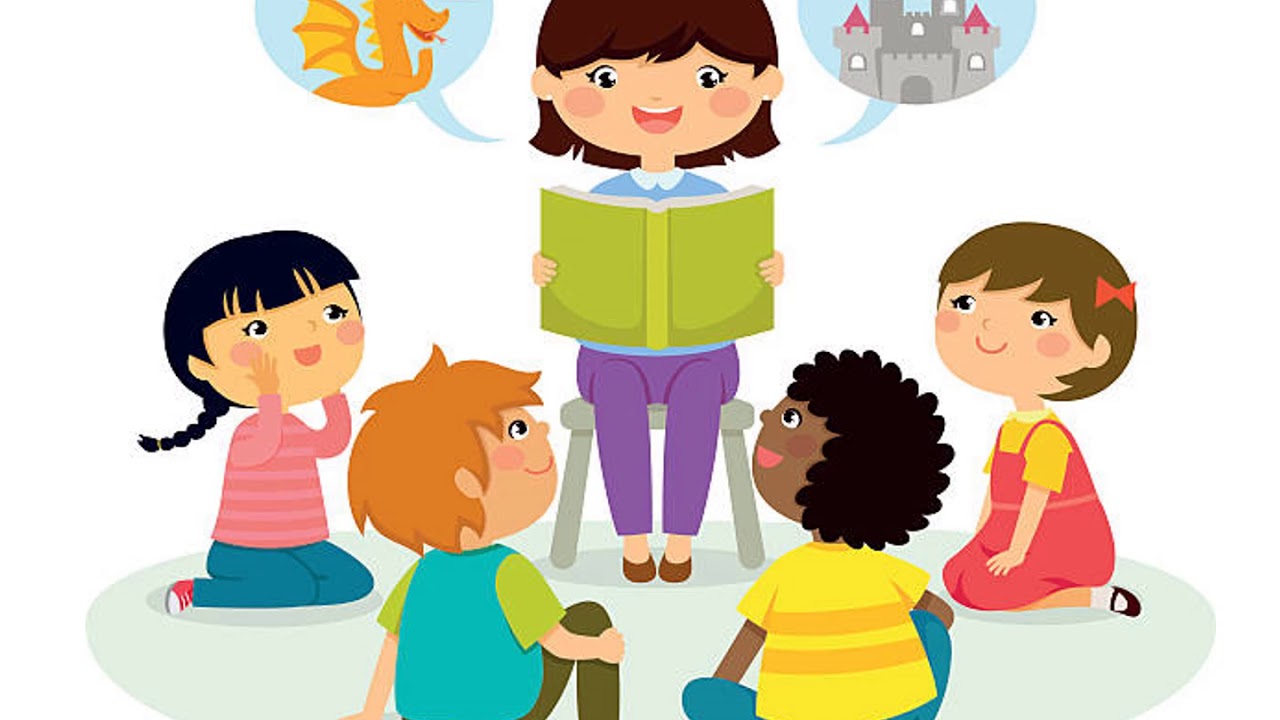 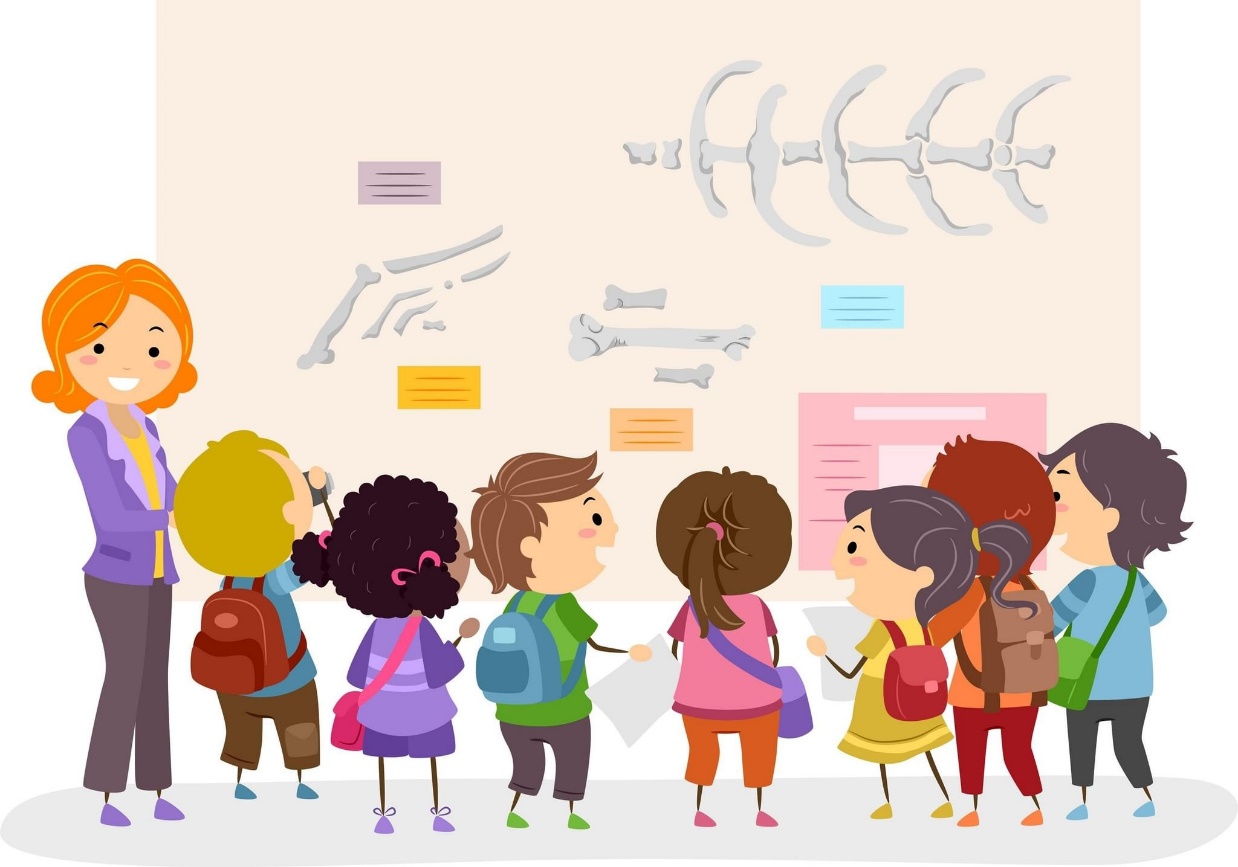 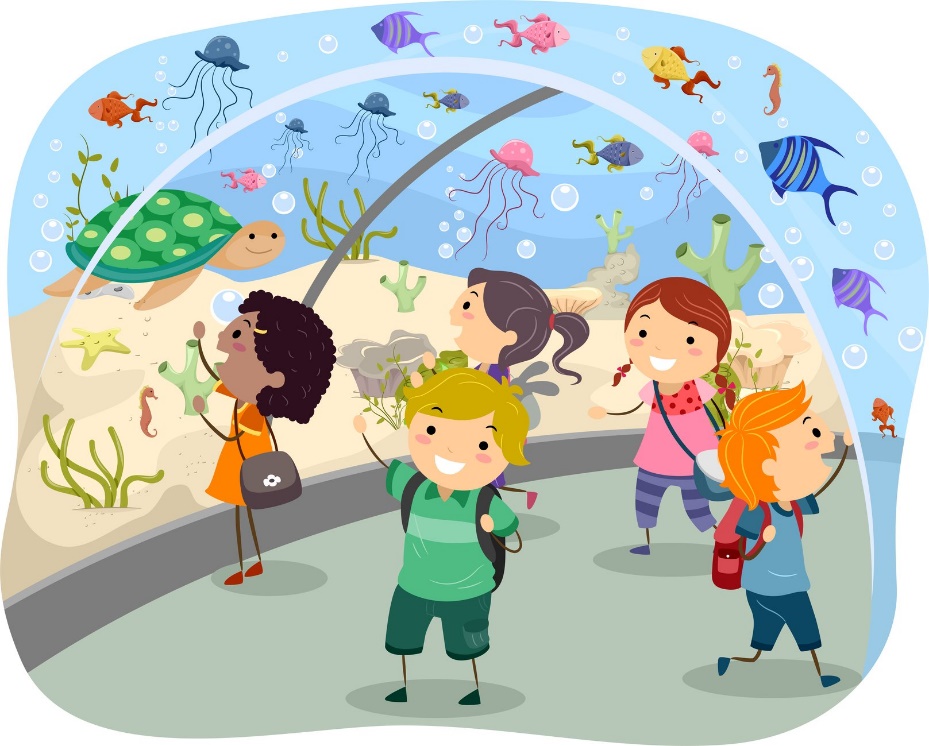